Week 2 Lecture 1
Overview: Medical Signal Processing
Why Medical Signal Processing?
Purposes:
- Raw medical signals: Difficult to diagnosis
- After transform, easier to find features
- In many times, we need to use Machine Learning to further find “patient symptoms” from those features. This is called “Signal Learning”.
- Sometimes we compress signals to save storage overhead.
- Many times we need to remove noise from signals.
- Use filters to remove high or low frequency components.
- Many other signal processing purposes …
Example: ECG signal analysis
How do we know a patient has heart disease?
Note: a cardiac doctor is not present – Thus we can only use computer to automatically recognize heart disease
Today people use ECG sensor to collect heart beat signals
Given an ECG sensor signal, how do we know if it is normal or not?
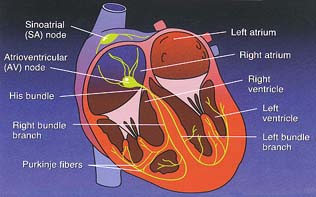 From a textbook on cardiology
QRS duration    Bundle brand block depolarization
ST segment ischemia
QT interval ventricular fibrillation
PR interval SA  ventricles
Clinically Relevant Parameters
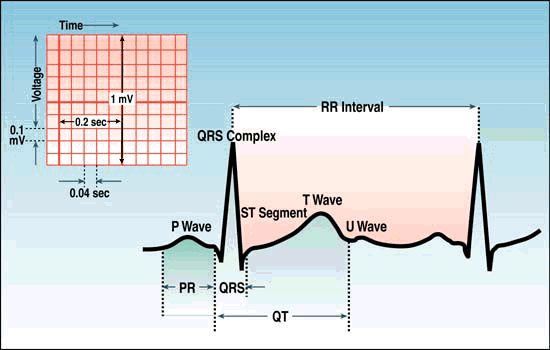 [Speaker Notes: Ischemia [is’kE mie]  ventricular [ven’tri ke ler]  fibrillation  [fi bre ’lei tion]]
Rhythm example
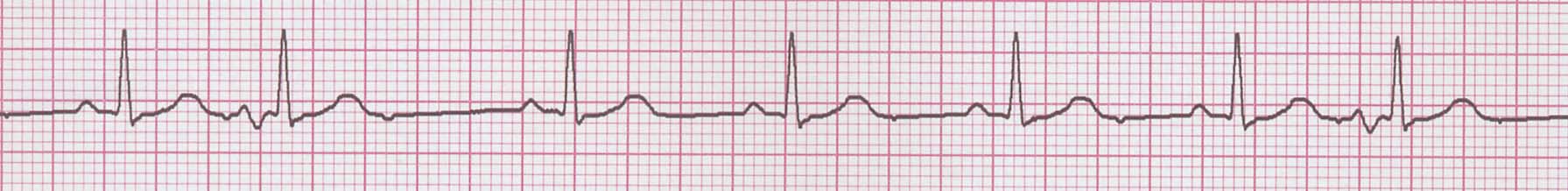 Rate?
70 bpm
Regularity?
occasionally irreg.
P waves?
2/7 different contour
PR interval?
0.14 s (except 2/7)
QRS duration?
0.08 s
Interpretation?
NSR with Premature Atrial Contractions
Classification of ECG signals
E. Classification
Linear discriminate analysis (LDA)



Quadratic discriminate analysis (QDA)



K nearest neighbor (KNN) rule
         We can use the Euclidean metric to measure “closeness” in the KNN classiﬁcation model
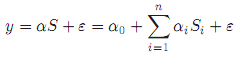 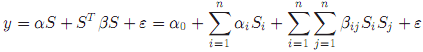 Denoising
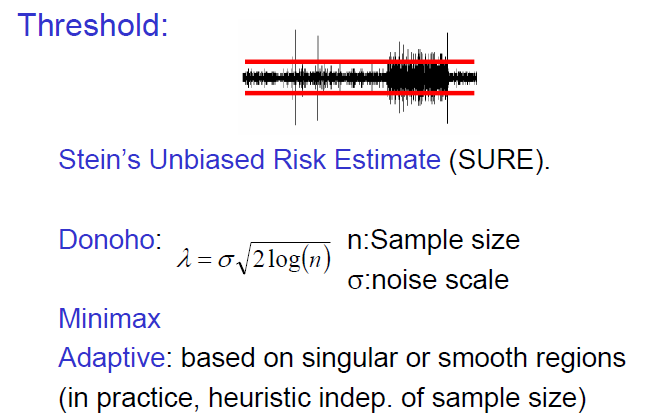 Long-Term ECG Evolution
Application: Electrocardiogram baseline wandering reduction
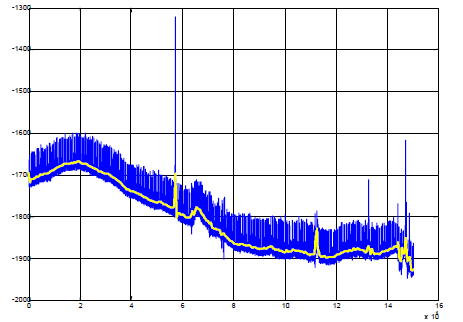 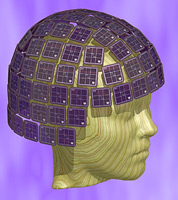 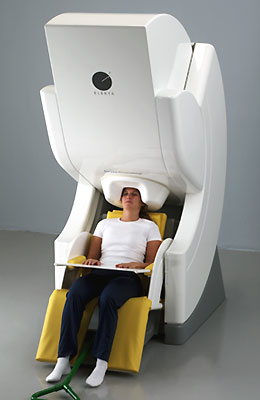 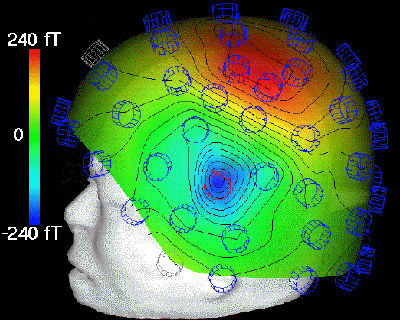 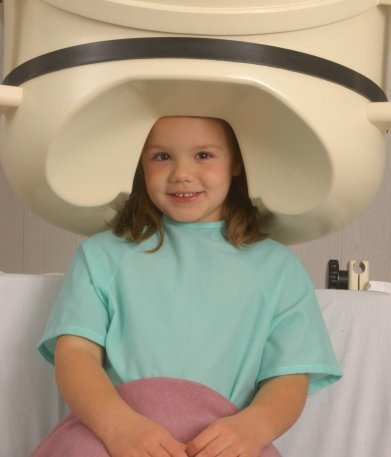 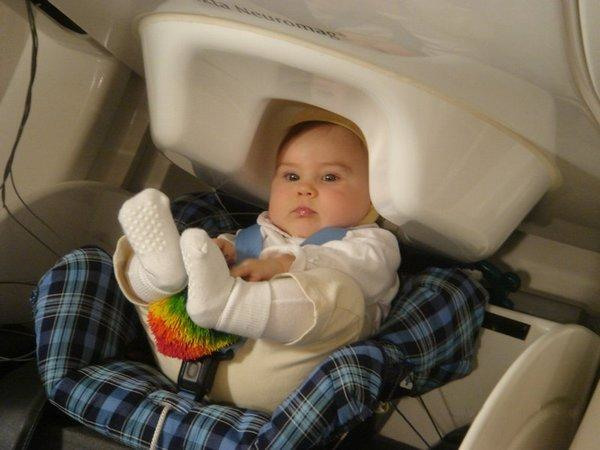 Magne to ‘en ‘ce pha lo ‘graphy (MEG, googled images)
Multimodal Imaging
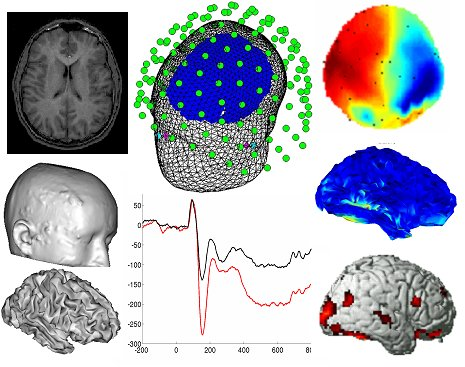 Combining MEG data with FMRI results in a hybrid image which has both good temporal
 and spatial resolution.
11
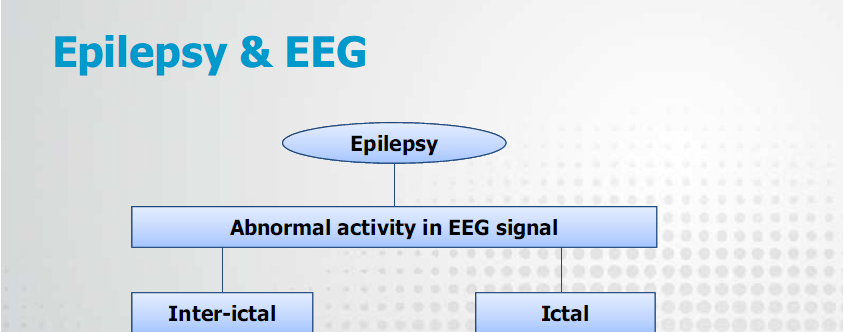 Focal
Generalized
Multi-local
Spike
+
Wave complex
12
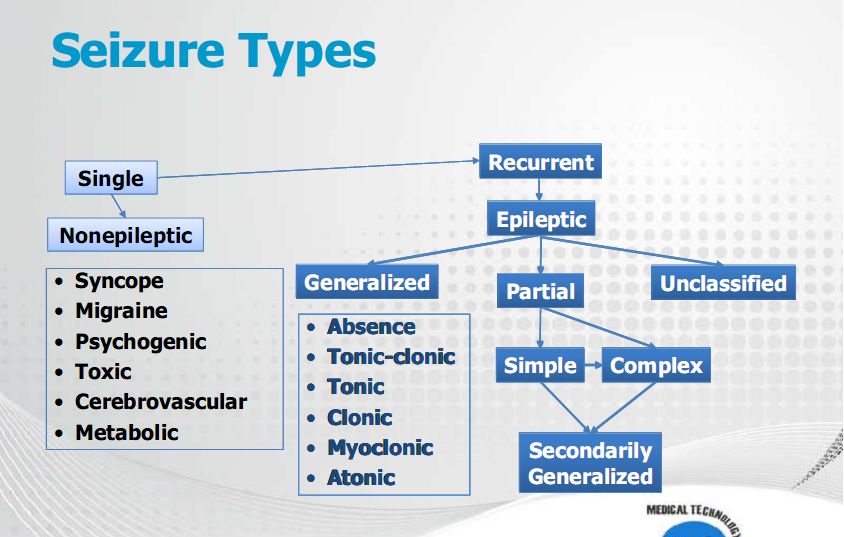 13
14
Tool example: Fourier Analysis
Breaks down a signal into constituent sinusoids of different frequencies
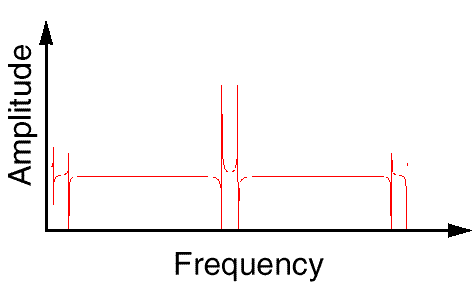 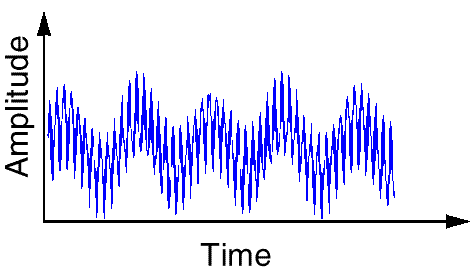 In other words: Transform the view of the signal from time-base to frequency-base.
Can we improve Fourier tool?
By using Fourier Transform , we loose the time information : WHEN did a particular event take place ?
FT  can  not locate drift, trends, abrupt changes, beginning and ends of events, etc.
Short Time Fourier Analysis
In order to analyze small section of a signal, Denis Gabor (1946), developed a technique, based on the FT and using windowing : STFT
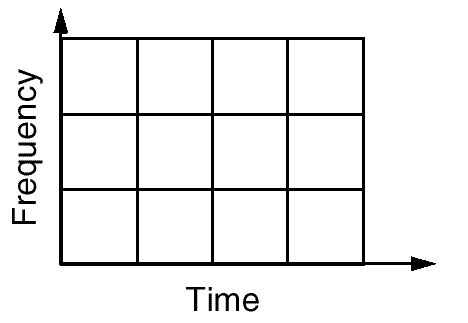 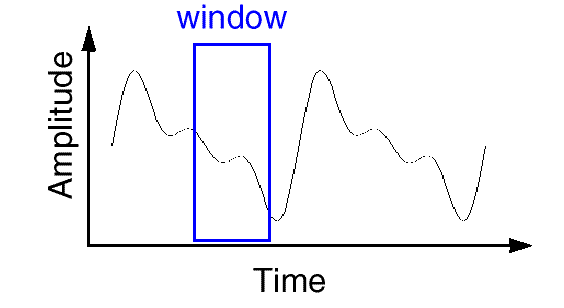 What is Wavelet Analysis ?
And…what is a wavelet…?
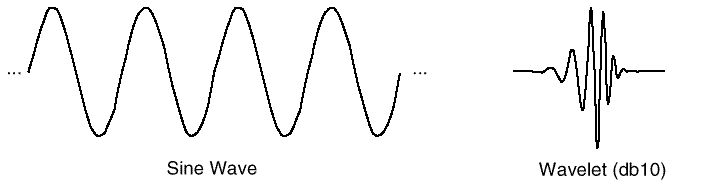 A wavelet is a waveform of effectively limited duration that has an average value of zero.
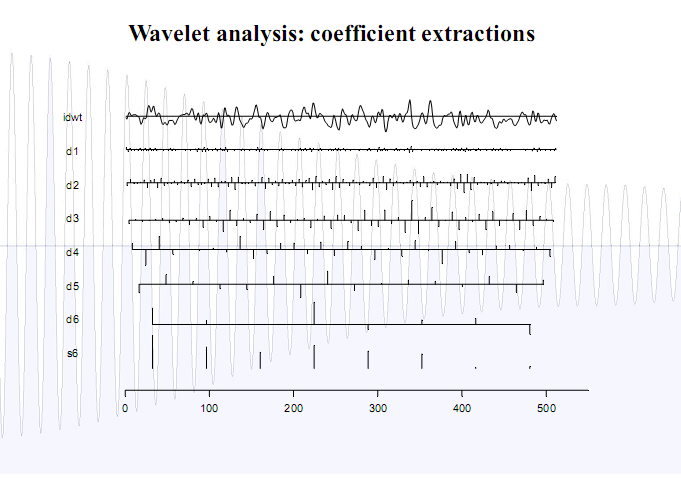 19
Use Wavelet to analyze brain images
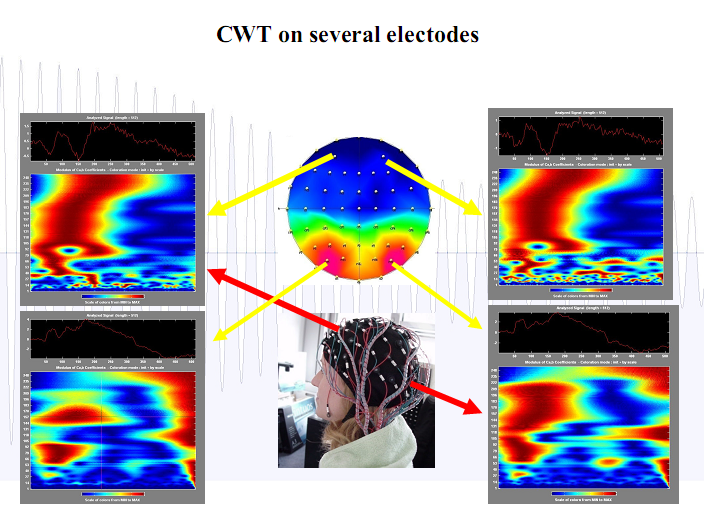 20
Machine Learning – A promising signal analysis tool
Types of Problems Solved using ML
1. Classification (class labels)
– OCR, Handwritten digit recognition
2. Regression (continuous values)
– Ranking web pages using human or click data
3. Clustering
- No-label data classification
4. Modeling - Inferring a Probability
– seek probability distribution parameters
Classification example
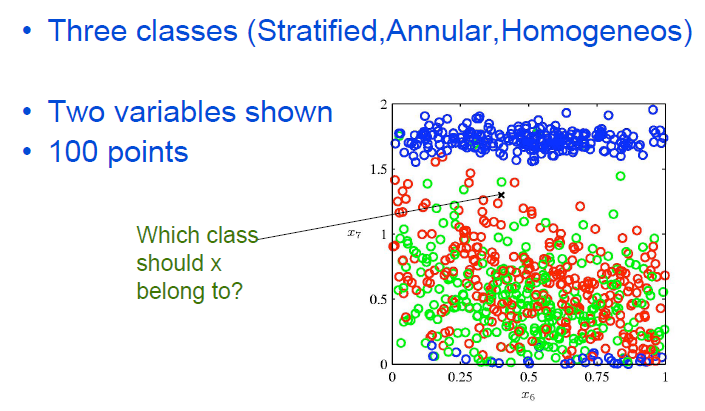 Regression problem
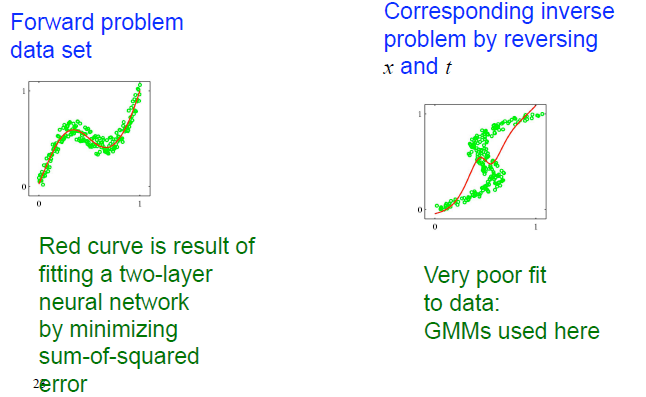 Clustering problem
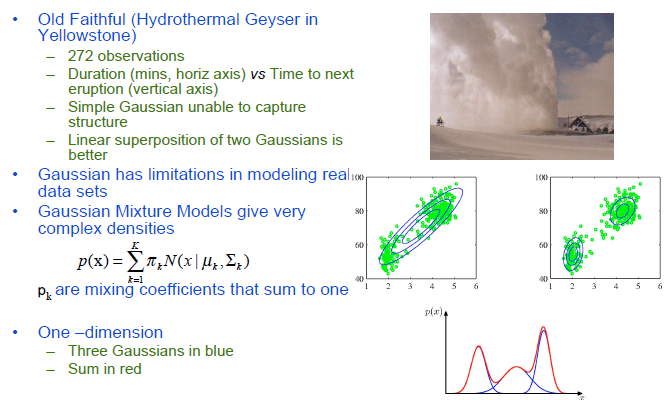 Example Successful Application ofMachine Learning
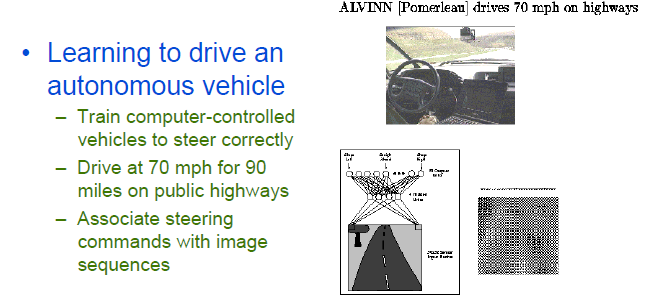 The ML Approach
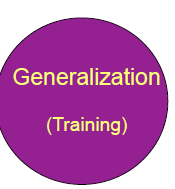 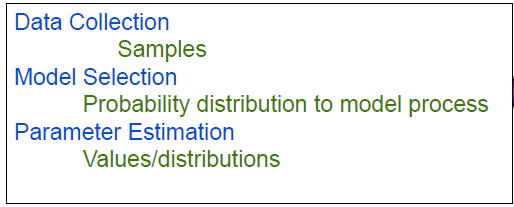 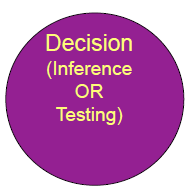 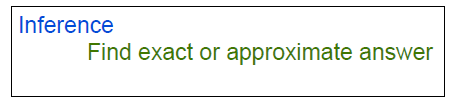